2013 CollaboRATE Survey Results
District Report
CollaboRATE Overview
CollaboRATE is our first-ever all-employee survey.  It provides an opportunity for all employees to fully participate in making DPS a great place to learn and grow.
What is it?
One of the key pieces of feedback we received from the Aug. 2 “OurDPS” event is that our people want more “ownership.” They want to be a part of teams and a broader organization that live up to the values and vision.
Why  does it matter?
Vision and Values
Leadership and Management
Team and Work Environment
Communication and Decision-Making
Recognition and Rewards
What’s covered in this survey?
2
Employee Engagement: The What and Why
Employee engagement  measures how much employees:
Enjoy their work
Believe their work has value
Are satisfied with their jobs
Are proud to work for DPS
Would recommend working for DPS
Employee engagement results in individual employees:
Planning  to stay with DPS
Committing  to the DPS mission and vision
Being willing to go above and beyond what is expected to help DPS succeed
Which translates to higher achievement outcomes for students!
3
Overall Results for DPS
Over 8,000 or 67% of employees participated in CollaboRATE!
DPS has an engagement score of 74%!
4
Key Drivers & Engagement Questions
5
What does 74% Engagement Mean?
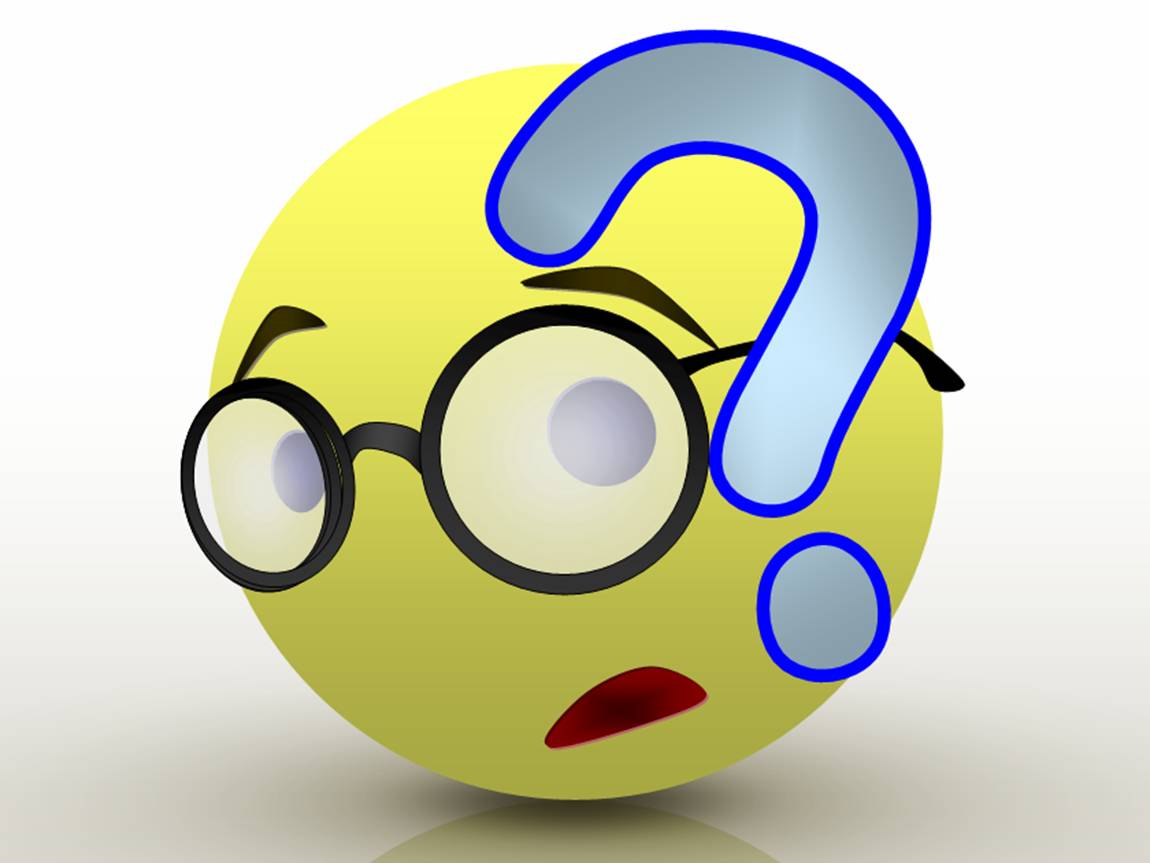 6
Everyone measures engagement with slight differences….
7
What Drives Engagement?
Key Driver Questions
Key Driver Categories
Positive Outcome
We asked lots of questions …but some questions are more important

These questions were found to have the biggest impact on creating engagement at DPS.
Vision of the future communicated
Believe the future for DPS is bright
Top priorities likely to drive student achievement
Aware of values
Believe in values
My school or department is effective at demonstrating each of the new Shared Core Values.
Aware of District Priorities
Can see a clear link between my work and District priorities
Vision, Values, & Priorities
Supervisor
Engagement
Feel valued and appreciated by Supervisor
Receive helpful feedback from my supervisor
Supervisor recognizes strong performance
Supervisor addresses poor performance
Supervisor is interested in me as a person
Peers
Enjoy working with my peers
Peers help each other
Peers feel responsible for each other’s success
Employees provide candid and direct feedback to each other
8
[Speaker Notes: We asked many questions on the survey but discovered that some questions are more important than others in creating positive engagement. 

The questions and the categories listed on this page were found to have the biggest impact on creating engagement at DPS.]
As an organization, we are strongly motivated by our work and dedicated to ensure that 
Every Child Succeeds!
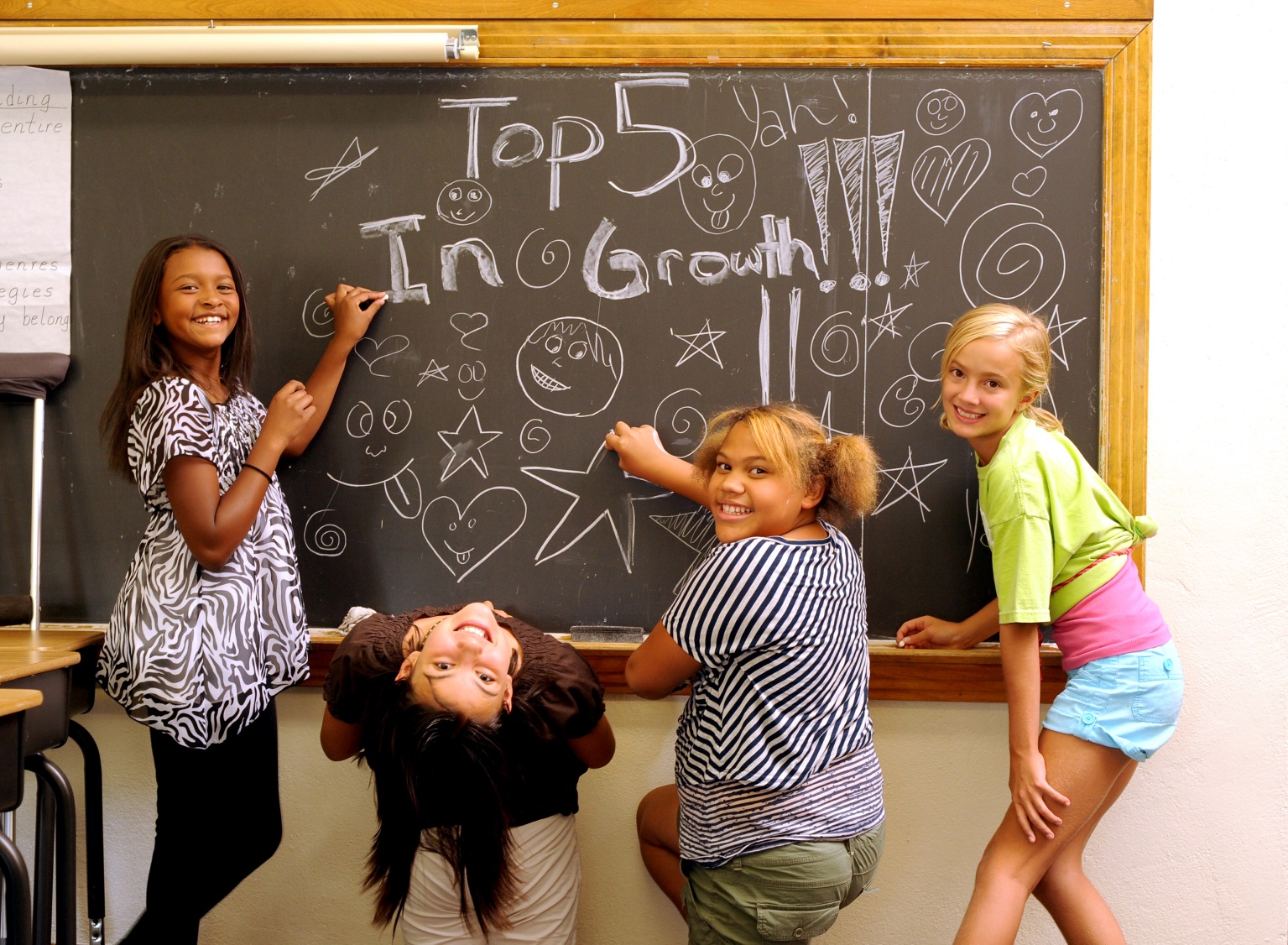 9
[Speaker Notes: Our engagement is driven in large part by our local environment, including:
Our ability to connect our work with district priorities and student impact
Our relationships with our peers and supervisor
The way our values are demonstrated at the school or department level]
The Engagement Story: Key Themes
DPS employees are vision and values driven – we join and stay with DPS to impact the lives of students	
	-- We are proud to work at DPS
	-- We enjoy our work and find it challenging and interesting
	-- We are aware of the DPS Shared Values

We respect our colleagues, and we all go above and beyond in supporting each other and our students
	--Enjoy working with our peers
	--High levels of commitment to meeting demands and challenges

We believe we are headed in the right direction and see many
recent improvements in:
	--Work Environment
	-- Living the Values
 	-- Belief in future success
	-- Supervisor effectiveness
10
The Engagement Story: Key Themes
To Improve

We need to improve our ability to inspire every employee through our vision of what the future promises in DPS. 

We need to do a better job of demonstrating how much we value and appreciate all of our employees and support their overall wellbeing
	
We need to improve transparency on decision making and promote high levels of trust and accountability across the district

We need more opportunities for FUN and celebration!
11
What’s Next?
Communicating and Discussing District-Level Results

Districtwide email from Tom to all staff with overview of CollaboRATE results on May 13

Principals to get information on strengths and development areas in their schools early this summer in order to prepare for next year with their teams

ColloboRATE is not designed to be an accountability tool – we are less focused on scores on individual items and more focused on how we as teams improve in areas where we are rating ourselves as needing improvement
12
What’s Next?
Communicating and Discussing Department/School-Level Results
Review, Reflect and Plan
(June, July, August)
Celebrate
(August)
Action Planning &
Improvement
 (August, September)
School and department results will be sent on June 3

Review the results

Think about how to use the results in meaningful ways. When will you share the results?  How will you share the results with your team? What support do you need?
Thank your school or department

Celebrate high results

Determine how to maintain and improve all good results
Identify and prioritize improvement areas

Talk to your team about what they think would be valuable

Develop your action plan
13
Team Level Results
Report to show strengths and opportunities of your team compared with DPS averages
Every team will have areas of strength and areas for focus
Focus is on IMPROVEMENT
The most important aspect is the work together as a team – engage others in the conversation and the action planning!
14
Your Engagement Results – School A
Result Compared to DPS as a Whole
Below
At
Above
Yes
Key Driver
No
15
Senior Leadership Team
To Celebrate:
Strong pride in DPS and belief in purpose and impact of our work
Shared ownership on large projects/crises
Strong connection with peers
Areas of Focus: 
Presenting a clearer, more compelling vision
Doing a better job focusing on recognition and well-being of people throughout DPS and having more FUN!
Support
A toolkit is being developed and will be ready by June 3 to support conversations with your teams on team level results.  
Support Staff will be available to any school or department leader that requests them.
In some cases, coaches will reach out to schools and department and offer assistance.
Coaches will have the necessary skills to be a critical friend in supporting leaders in this work.
17
CollaboRATE!
18